Thứ NămSau Chúa Nhật IIIMùa Chay
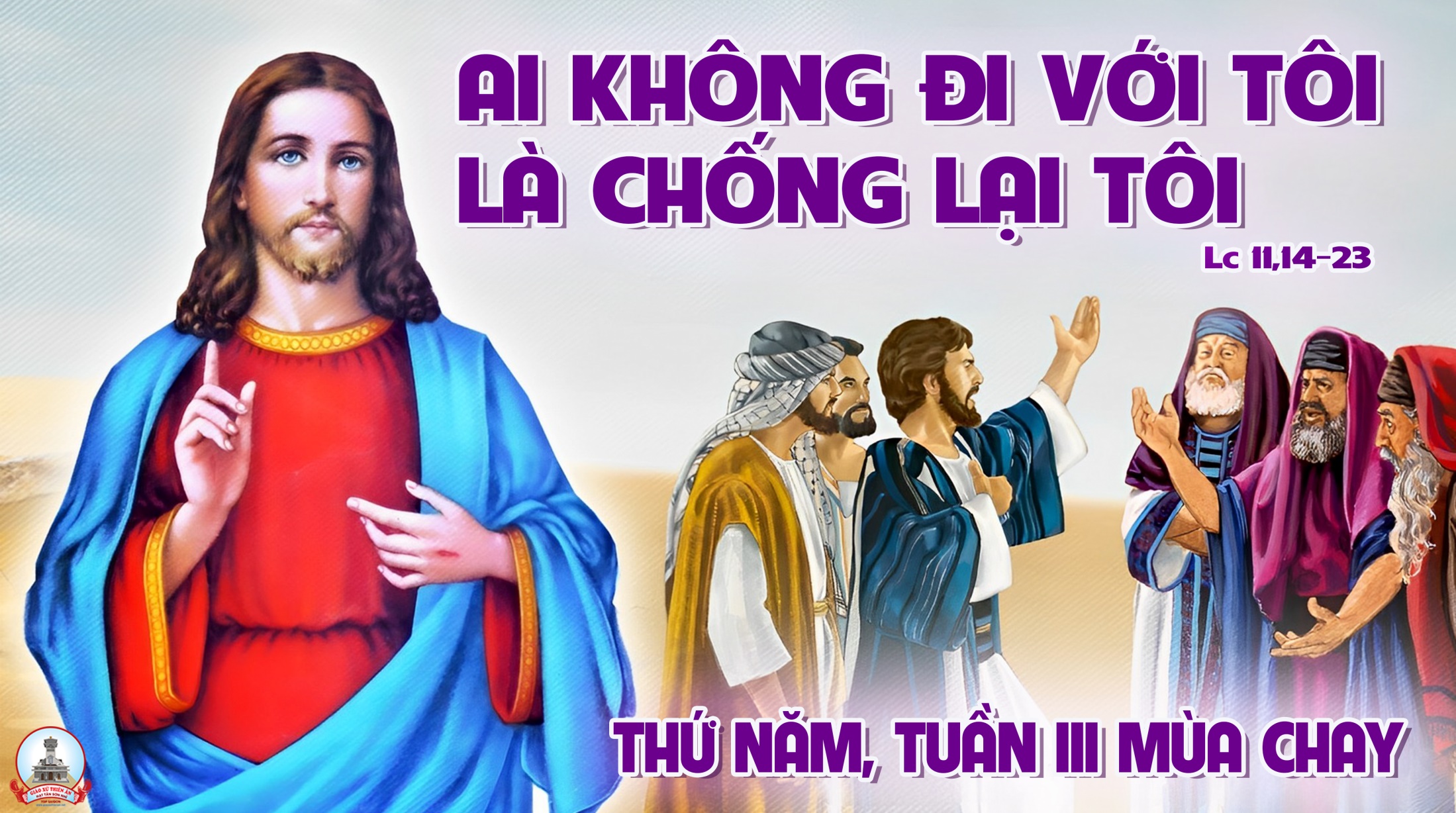 Ca Nhập Lễ:  Hãy Quay VềP. Mi Trầm
Tk1: Hãy quay về thật lòng ăn năn, hỡi những người lạc bước đường lầm, hãy quay về về cùng Chúa ta, Người thương ta tình thiết tha đậm đà.
Đk: Hãy đổi mới tinh thần, hãy sống đúng Tin Mừng người ơi. Hãy đổi mới tinh thần, hãy sống đúng Tin Mừng hỡi người.
Tk2: Hãy quay về này ngày cứu rỗi, Chúa thương tình tha thứ tội đời, hãy quay về về cùng Chúa ta, người thương ta tình thiết tha đậm đà.
Đk: Hãy đổi mới tinh thần, hãy sống đúng Tin Mừng người ơi. Hãy đổi mới tinh thần, hãy sống đúng Tin Mừng hỡi người.
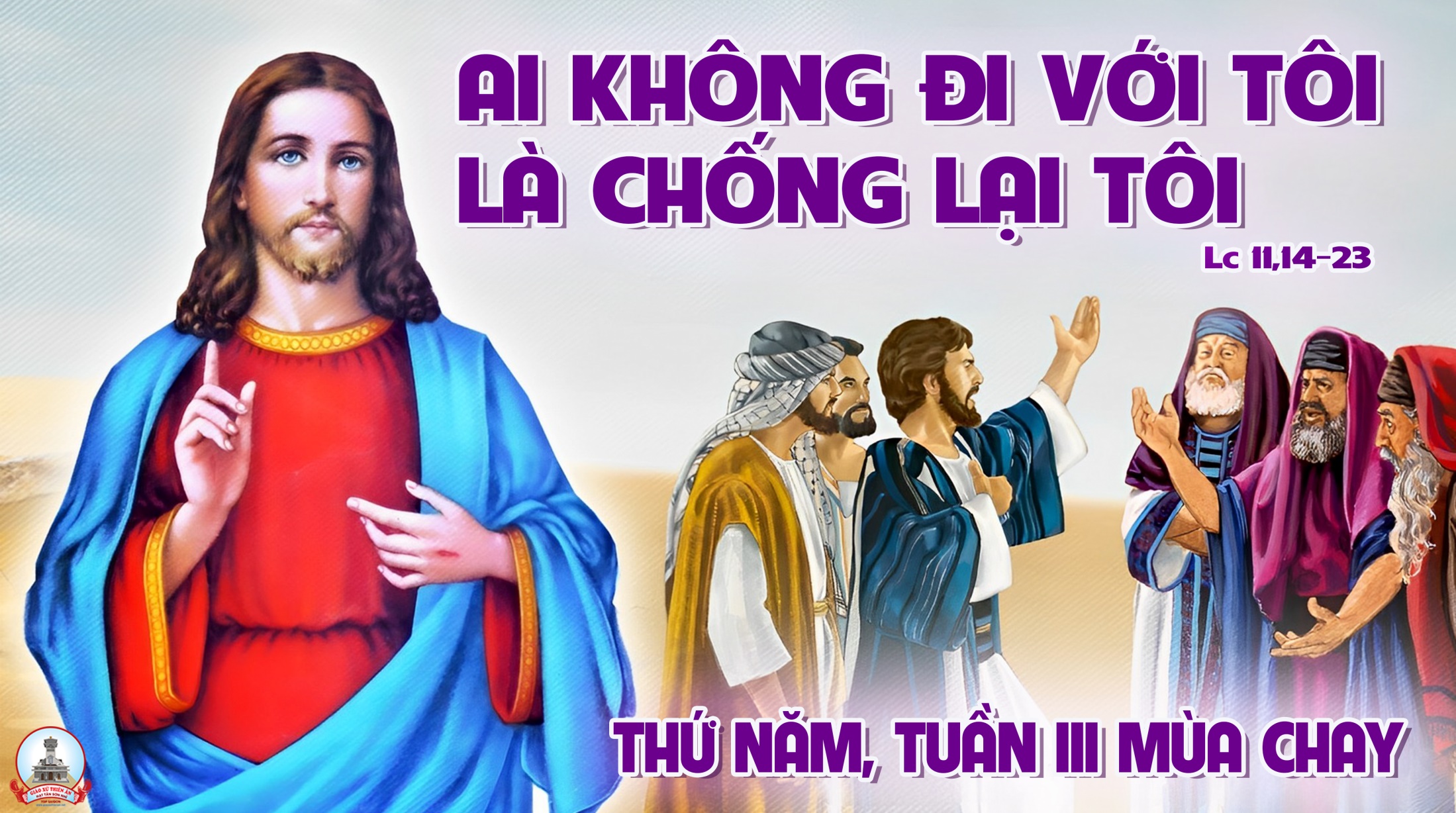 Ngày hôm nay , ước gì anh em nghe tiếng Chúa ! Người phán :“ Các ngươi chớ cứng lòng .”
Đáp Ca:
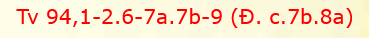 Tung Hô Tin Mừng:
Đức Chúa phán : Ngay lúc này, các ngươi hãy hết lòng trở về với Ta , bởi vì Ta từ bi nhân hậu.
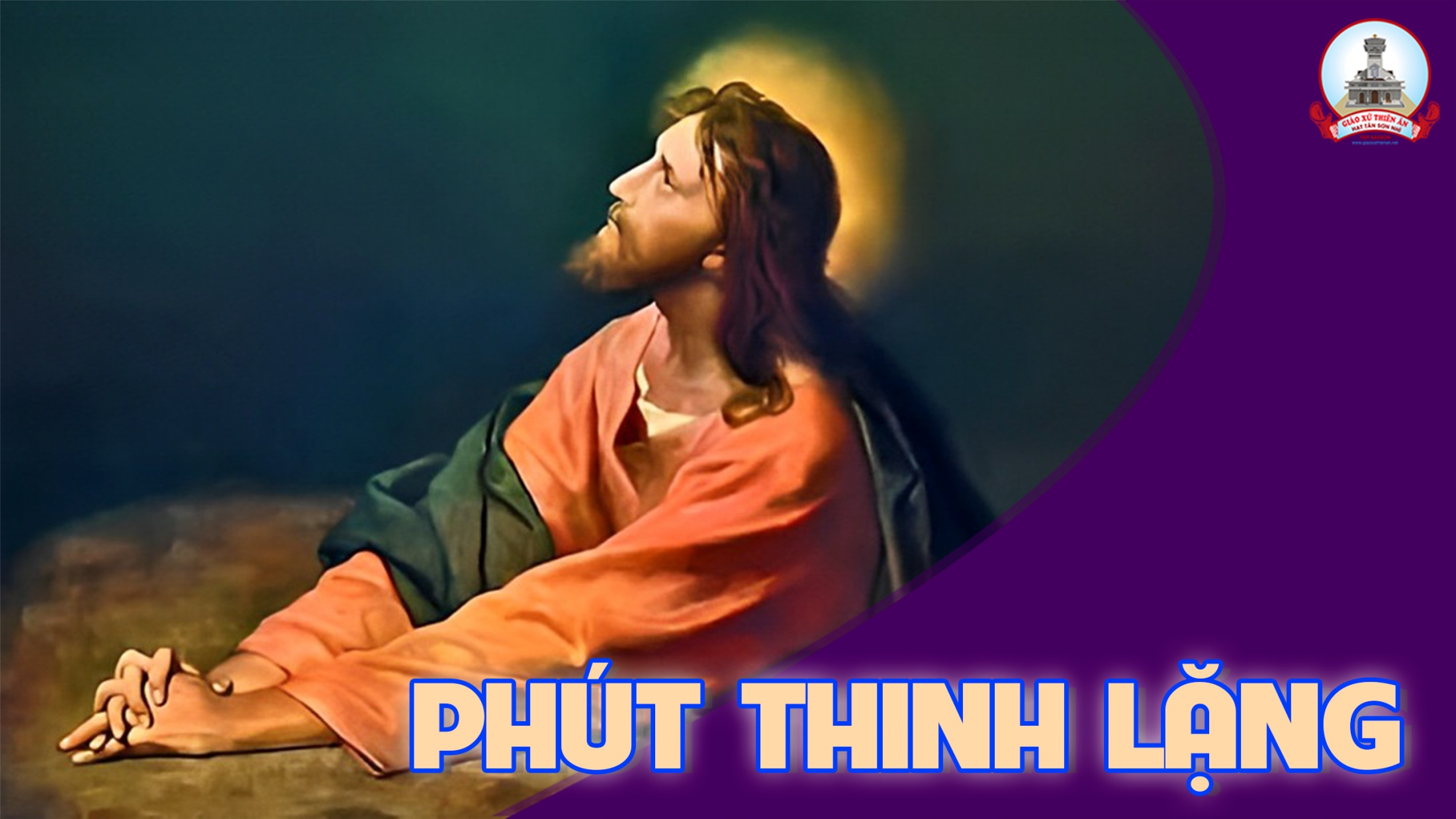 Ca Dâng Lễ:  Hiến Lễ Giao Hòa
Tk1: Kính tiến lên Cha nhân từ, trọn niềm vui bao ước mơ. Đây lễ hy sinh toàn thiêu, đẹp như lễ dâng ban chiều.
Đk: Này lễ vật giao hòa, này lễ vật vô giá, đoàn con dâng Chúa từ nhân. Này lễ vật toàn thiêu tha thiết con nguyện cầu, xin Thiên Chúa thứ tha lỗi lầm.
Tk2: Kính tiến lên Cha cuộc đời, nhiều gian lao bao đắng cay. Nước mắt tuôn rơi tràn mi, nguyện nâng đỡ con đêm ngày.
Đk: Này lễ vật giao hòa, này lễ vật vô giá, đoàn con dâng Chúa từ nhân. Này lễ vật toàn thiêu tha thiết con nguyện cầu, xin Thiên Chúa thứ tha lỗi lầm.
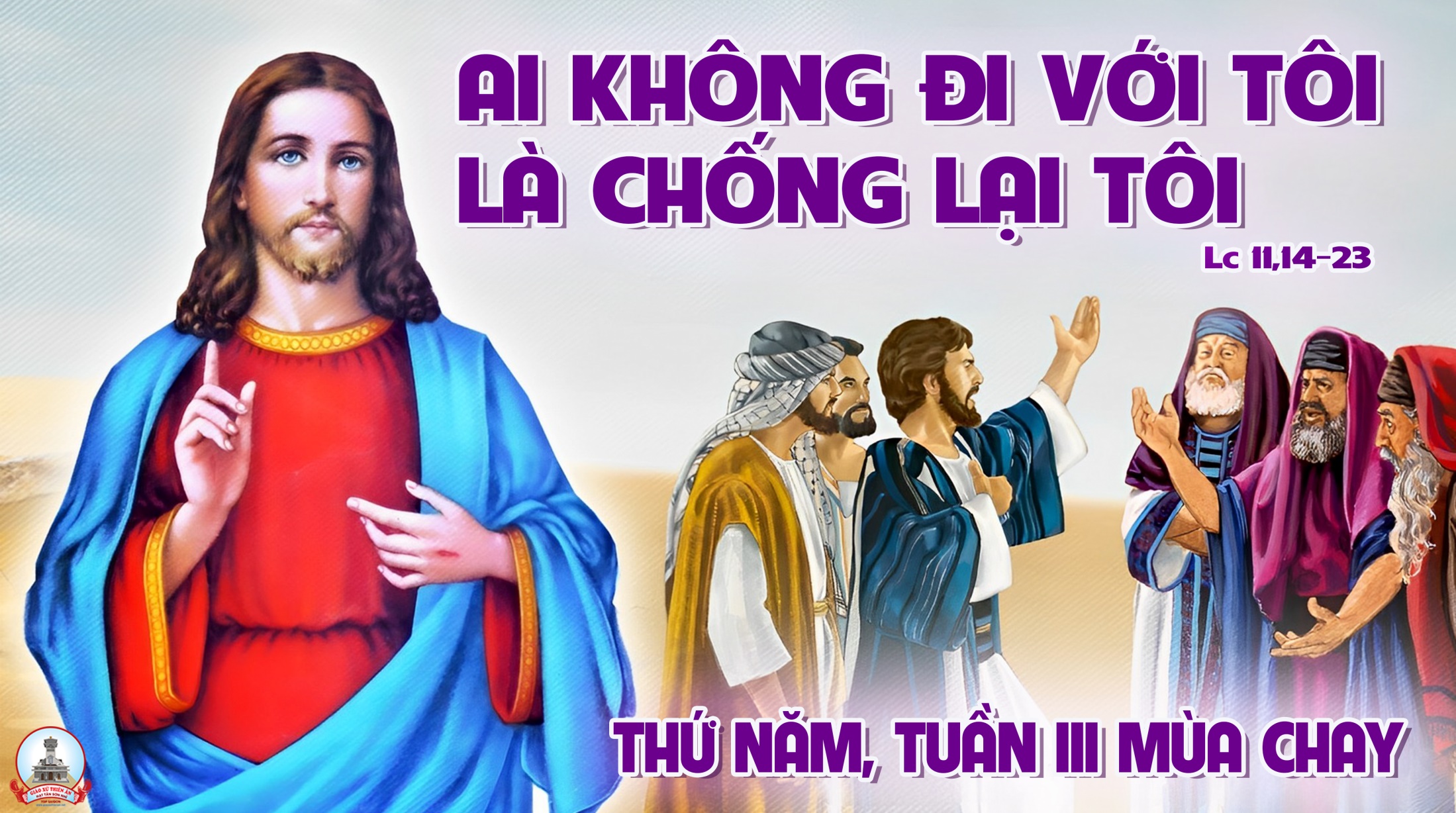 Ca Nguyện Hiệp LễCon Nay Trở VềHùng Lân
Tk1: Con nay trở về, trở về cùng Chúa, Chúa ơi. Con nay trở về lòng sầu thống hối khôn nguôi.
** Muốn khóc cho một niềm tin, đã trót bao phan ngả nghiêng. Bước chân hoang đàng, đây bến yêu thương tình đáp tình.
Đk: Ngài là Thiên Chúa rất nhân hậu và hay tha thứ, Ngài dựng nên con không khi nào mặc con thoái hư,
** Vì là bụi đất con phải vương tục lụy yếu đuối. Dẫn con trên đường lành thủy chung ơn nghĩa muôn đời.
Tk2: Con nay trở về, trở về miền đất tái sinh. Con nay trở về, về đường chính lý quang minh.
** Có suối nhân sinh tràn ứa, cỏ lá hoa không tàn úa. Lúa thơm trăm mùa, thêm trái ngon hoa ngọt có thừa.
Đk: Ngài là Thiên Chúa rất nhân hậu và hay tha thứ, Ngài dựng nên con không khi nào mặc con thoái hư,
** Vì là bụi đất con phải vương tục lụy yếu đuối. Dẫn con trên đường lành thủy chung ơn nghĩa muôn đời.
Tk3:  Con không trở về cùng nhiều nghi lễ nghênh ngang. Con không trở về, lòng còn bối rối hoang mang.
** Quyết chí ăn năn chừa lỗi, lánh hết nguy cơ lạc lối. Thắp hương chân thành, đây trái tim con tận hiến Ngài
Đk: Ngài là Thiên Chúa rất nhân hậu và hay tha thứ, Ngài dựng nên con không khi nào mặc con thoái hư,
** Vì là bụi đất con phải vương tục lụy yếu đuối. Dẫn con trên đường lành thủy chung ơn nghĩa muôn đời.
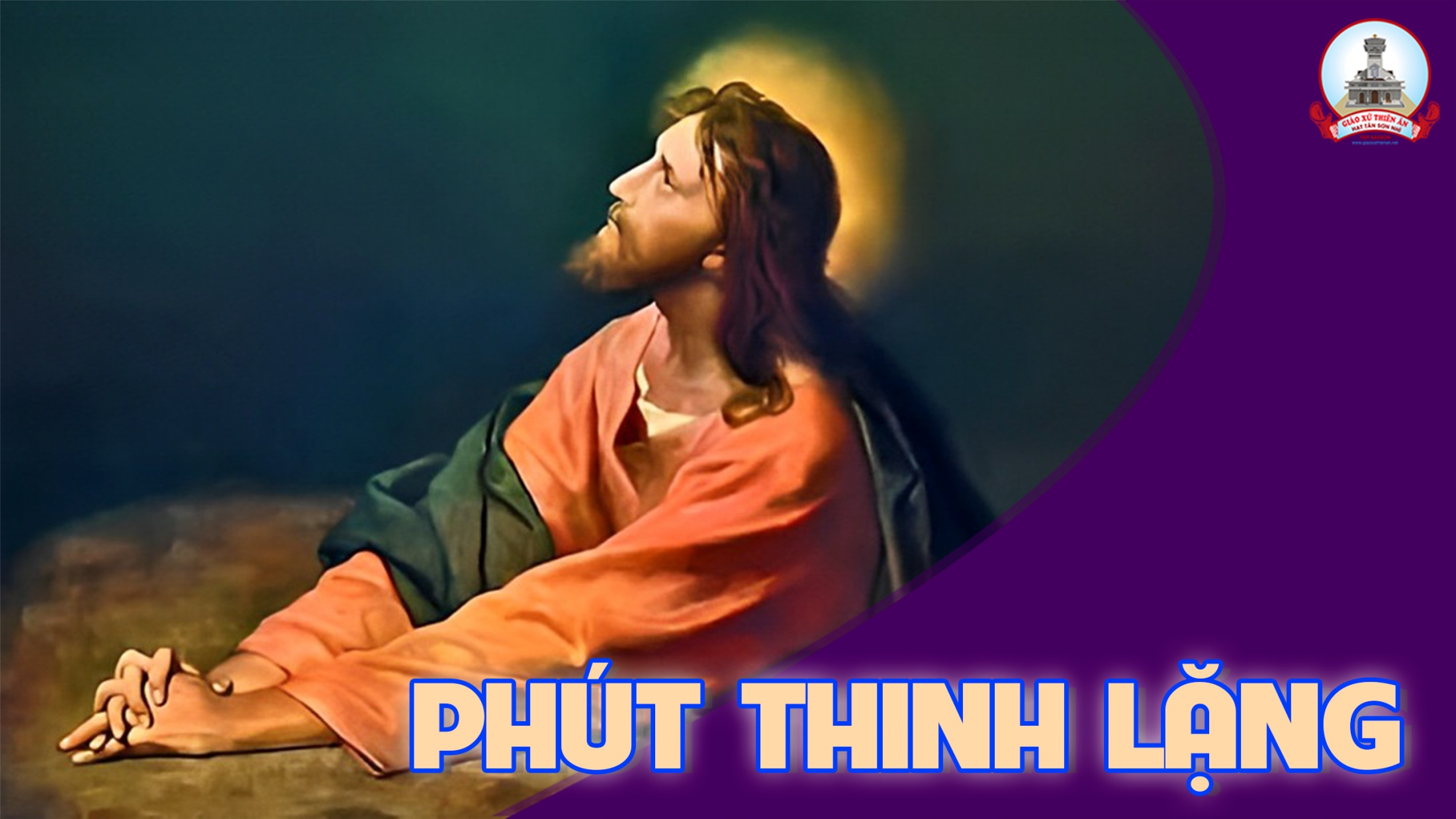 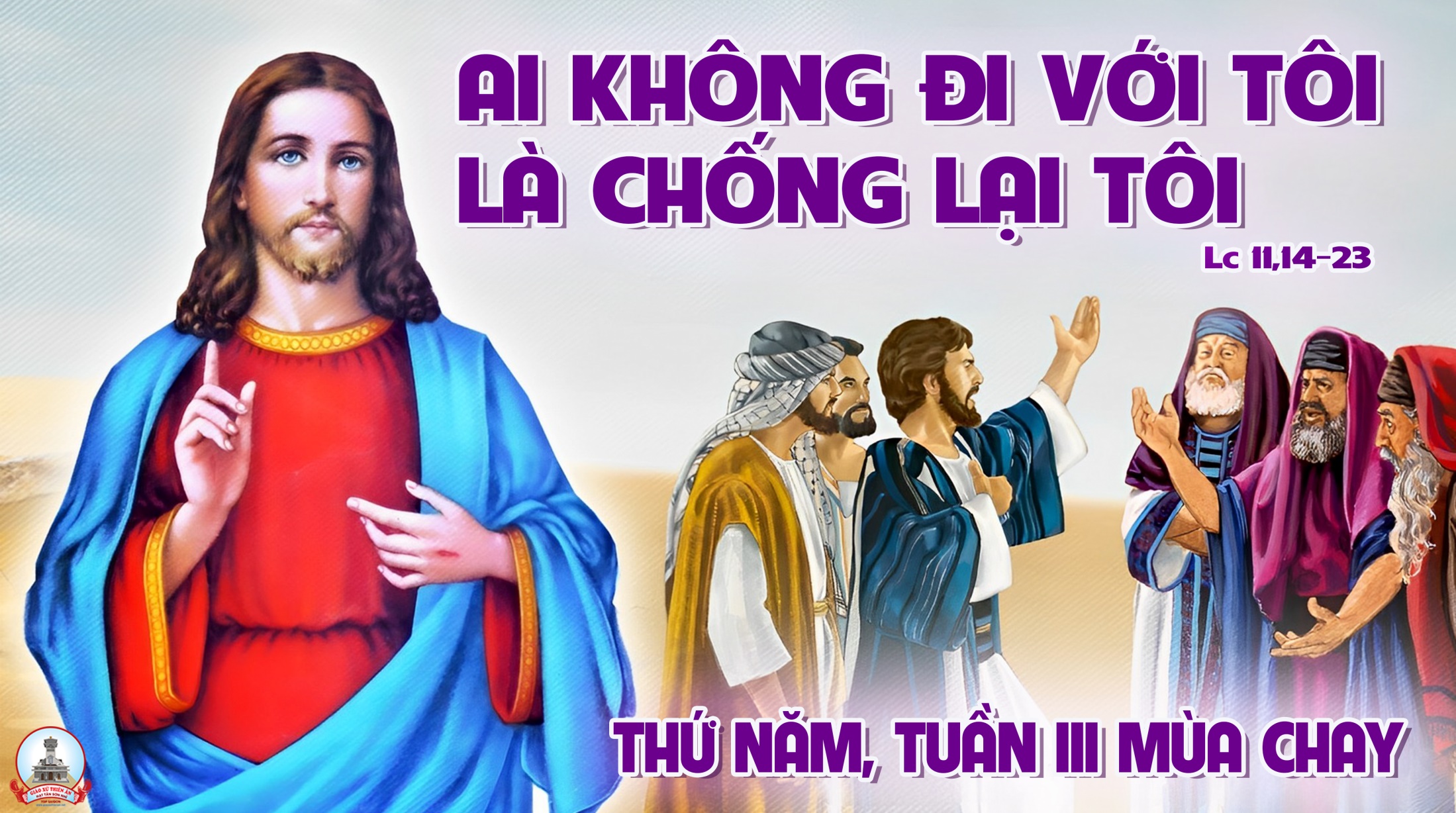